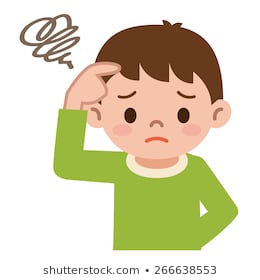 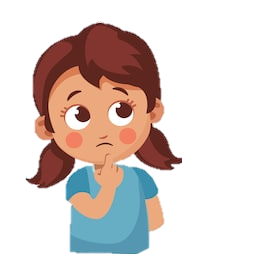 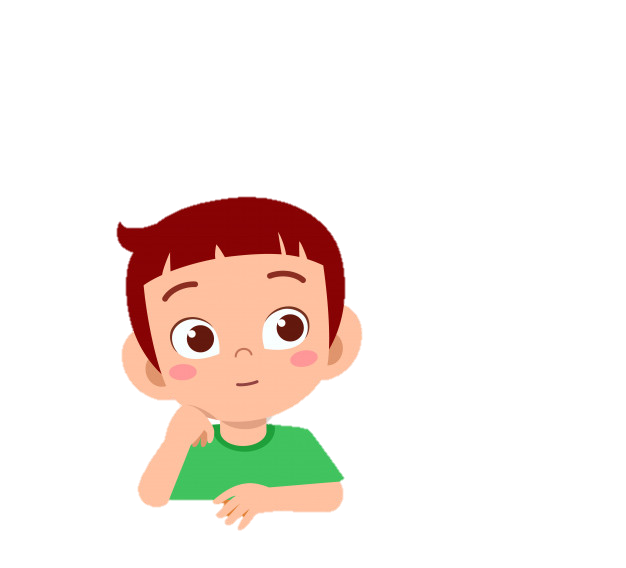 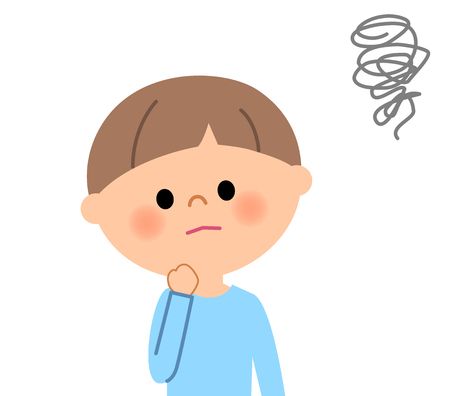 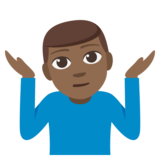 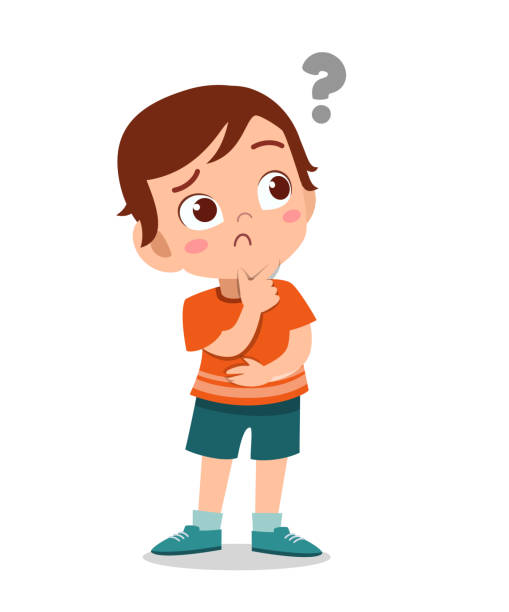 Zašto ne mogu ići u školu?
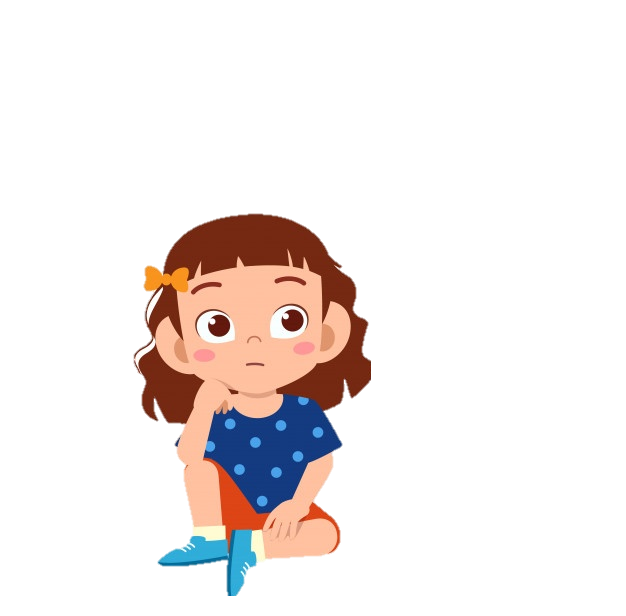 Ja idem u školu skoro svaki dan.
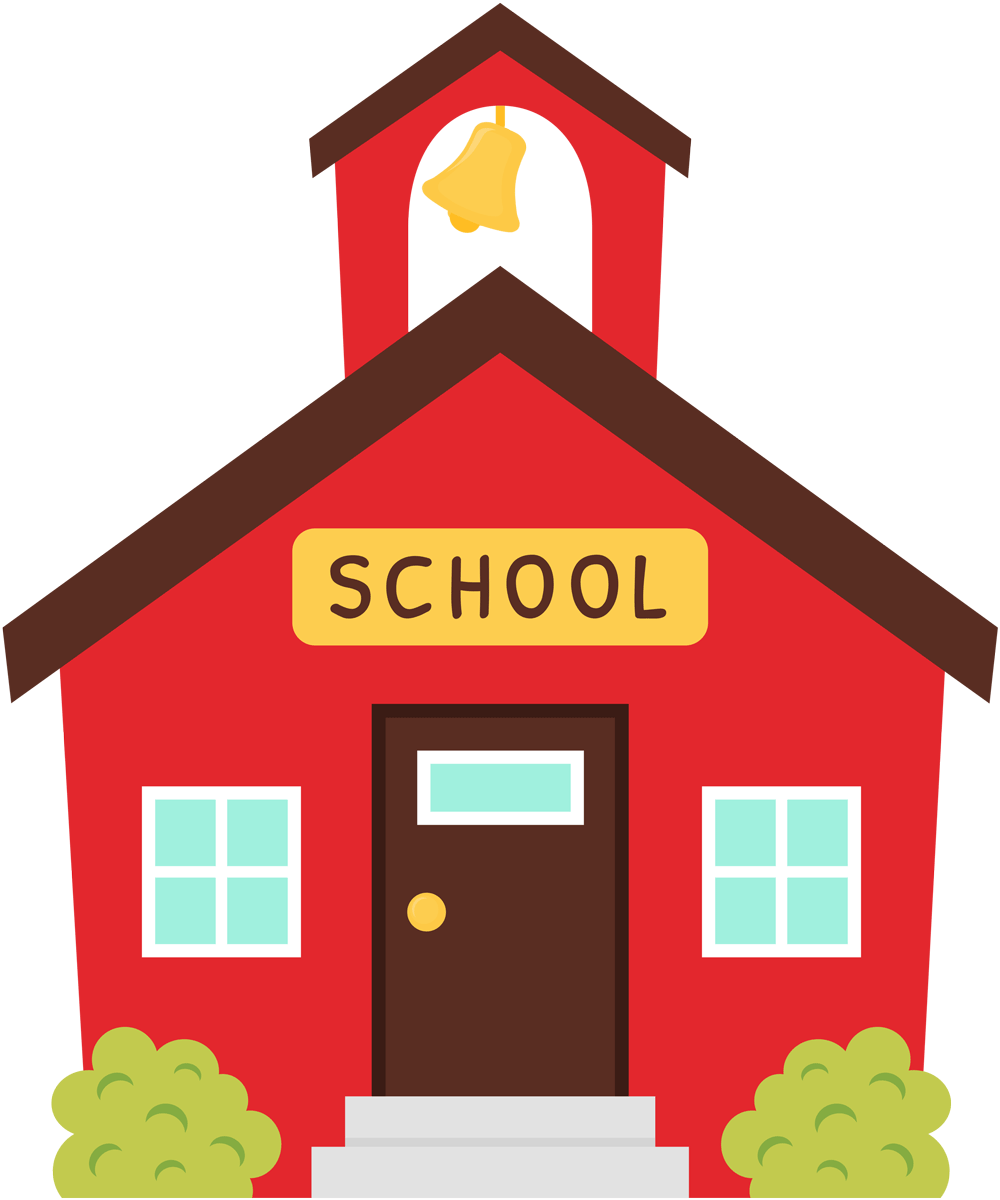 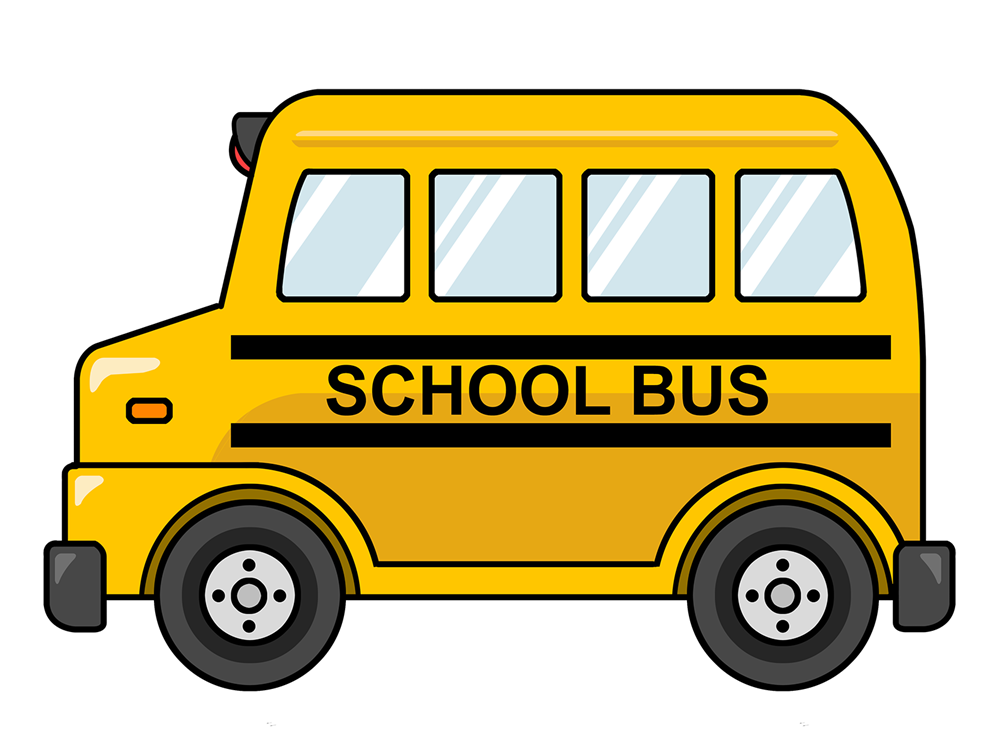 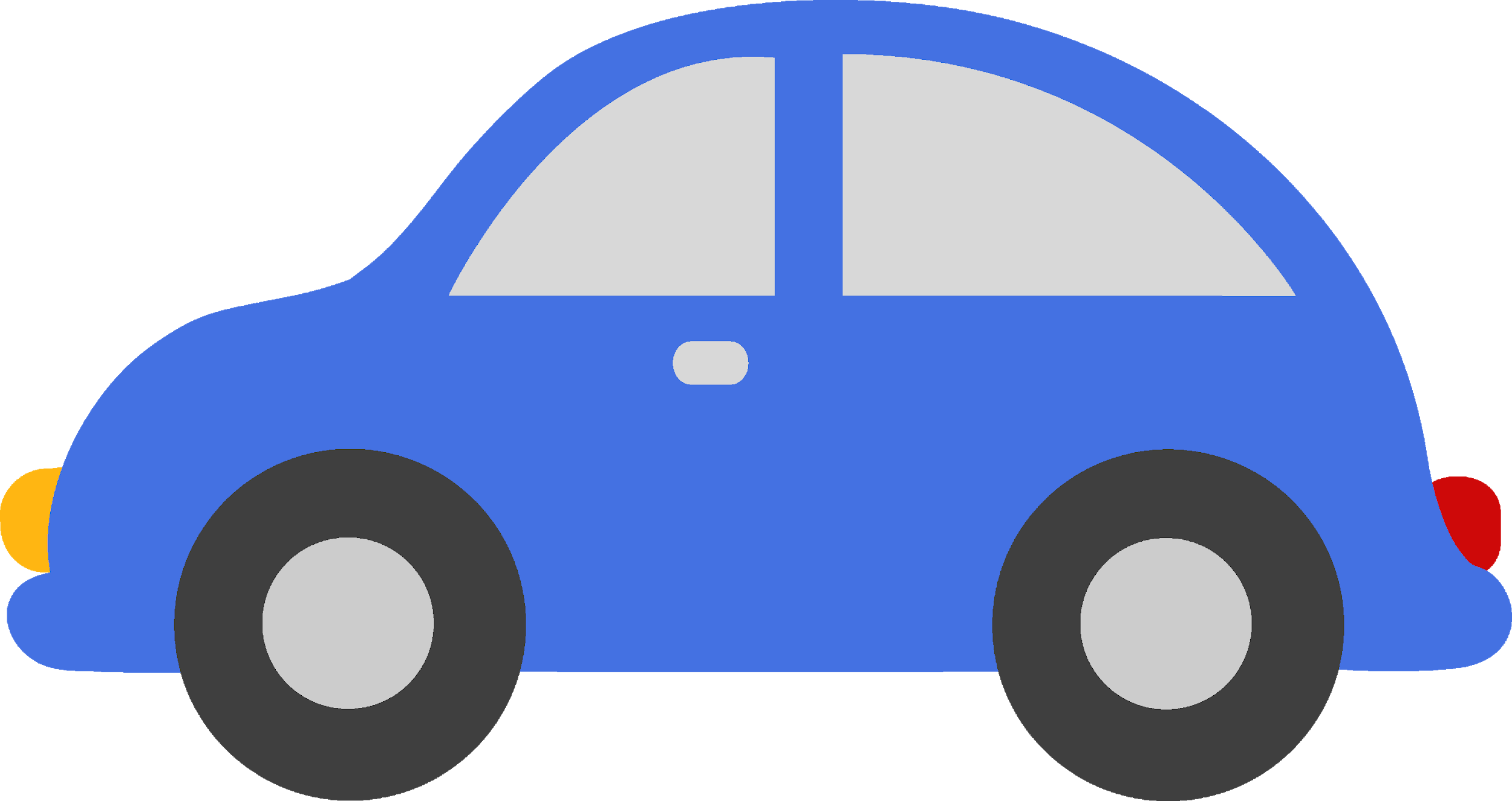 Volim se igrati sa svojim prijateljima.
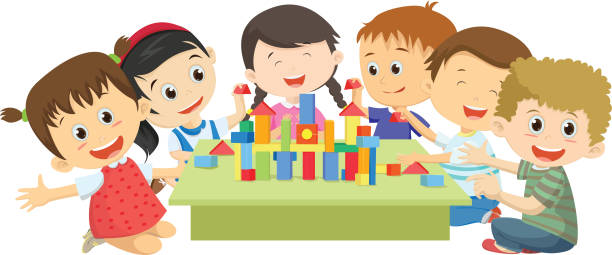 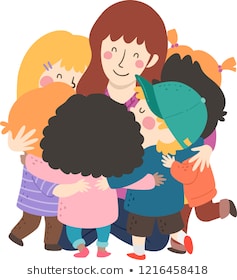 U školi mi je jako lijepo.
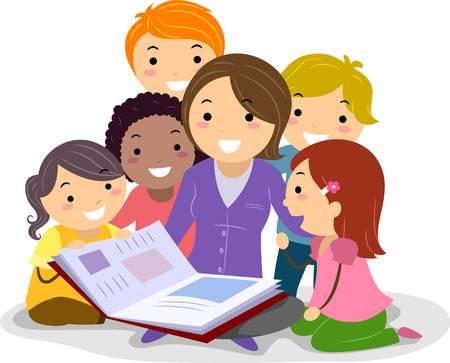 Sad ne mogu ići u školu.
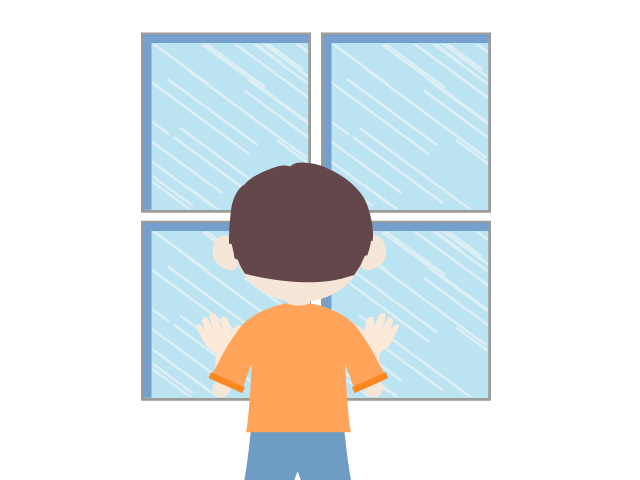 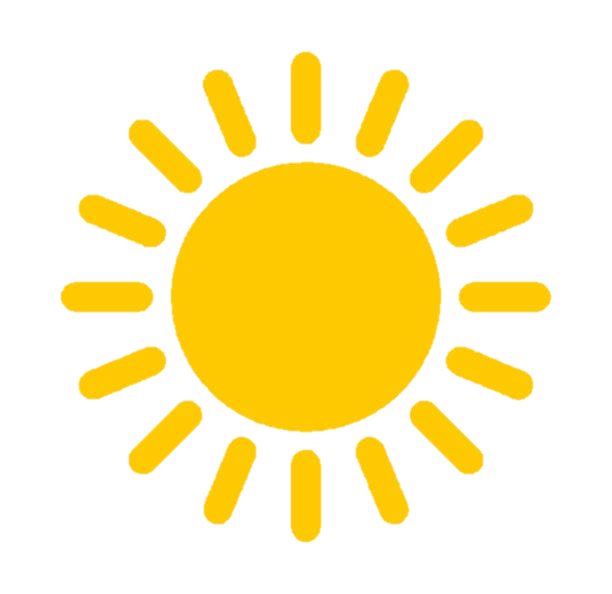 Učiteljica u mom razredu je bolesna.
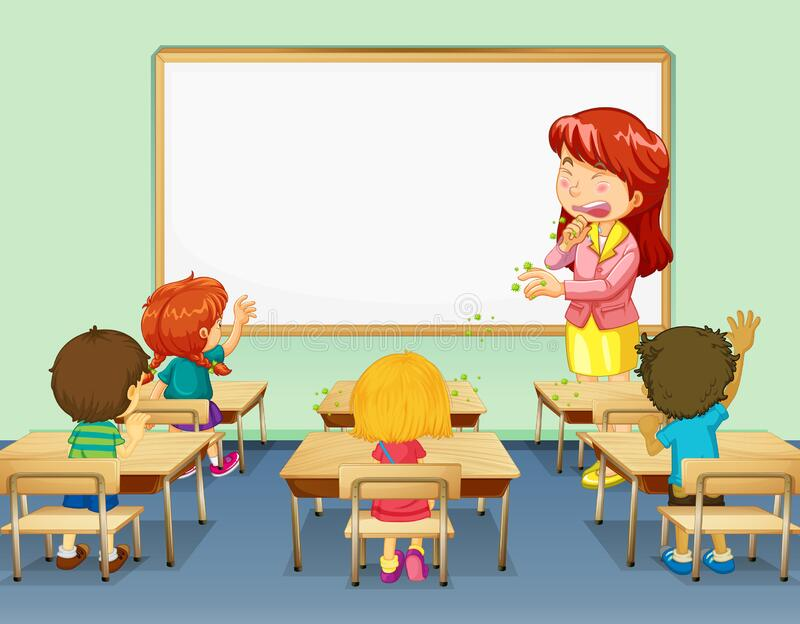 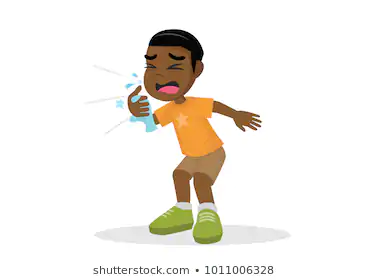 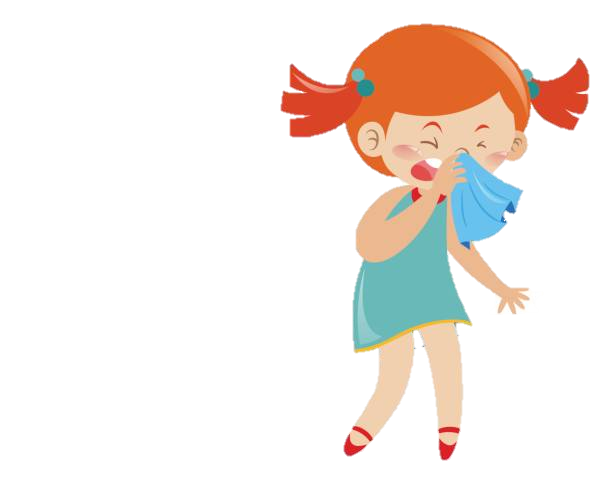 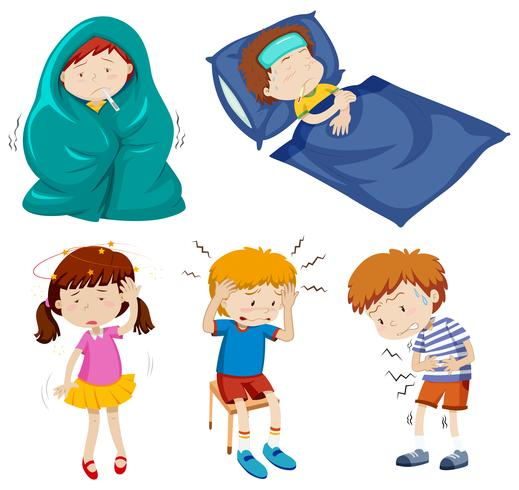 Kada neka djeca ili učiteljice kašlju i kišu, i ostali se mogu razboljeti.
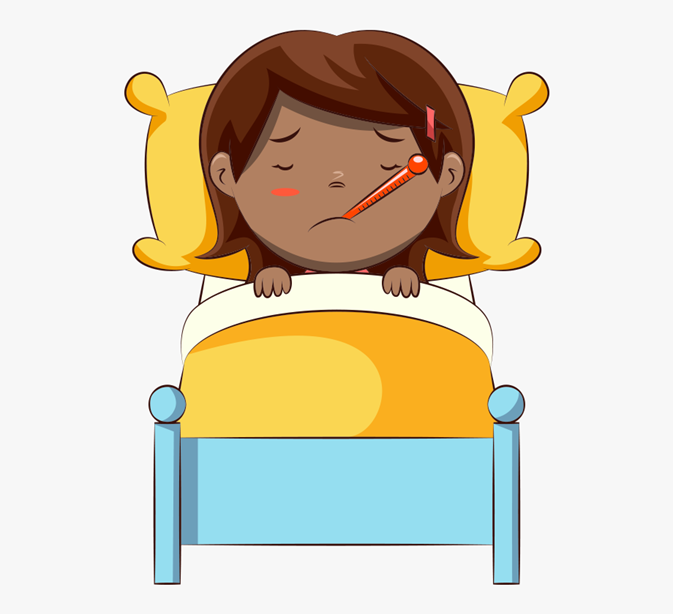 Ja ostajem kod kuće dok god svi moji prijatelji i učitelji ne budu zdravi.
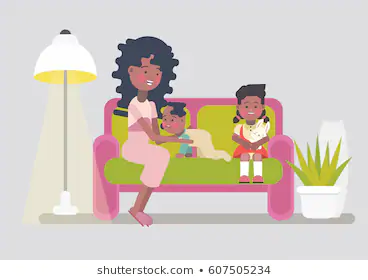 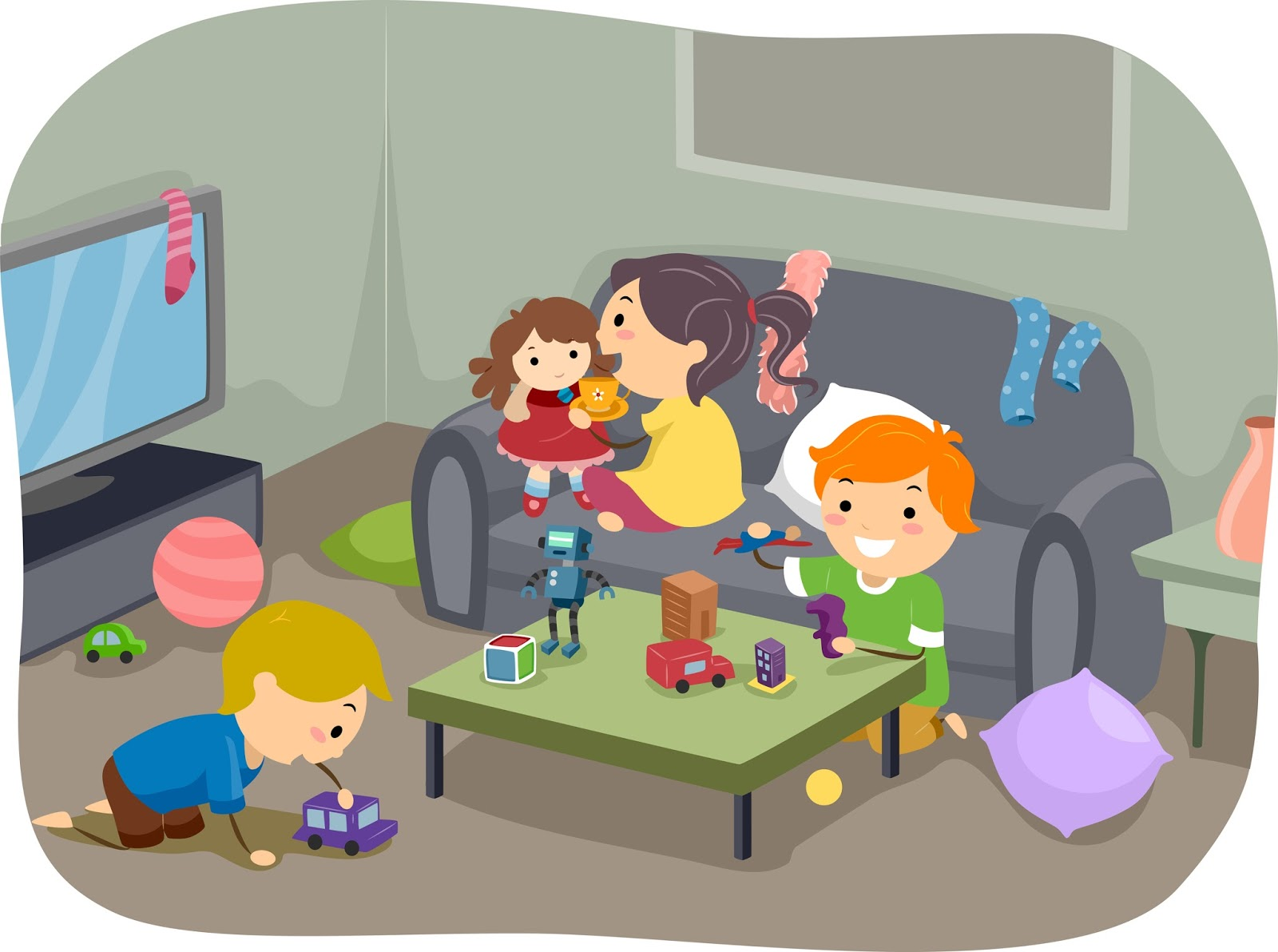 Kada svi budemo zdravi, tada se možemo svi vratiti u školu.
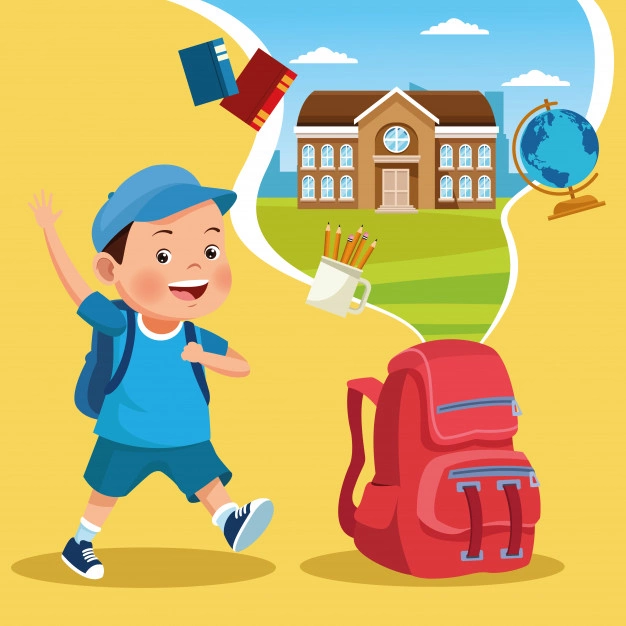 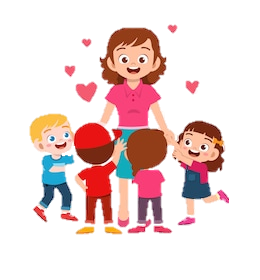 Moja učiteljica me voli i misli na mene.
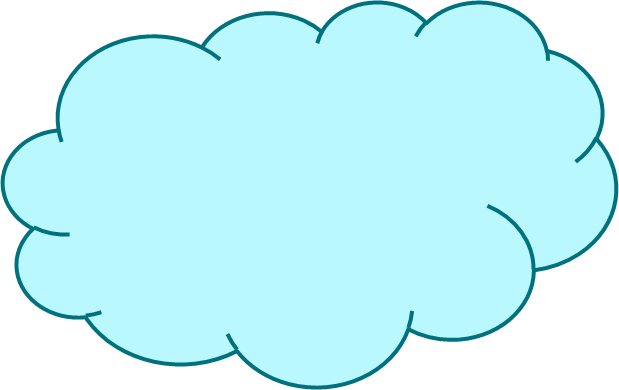 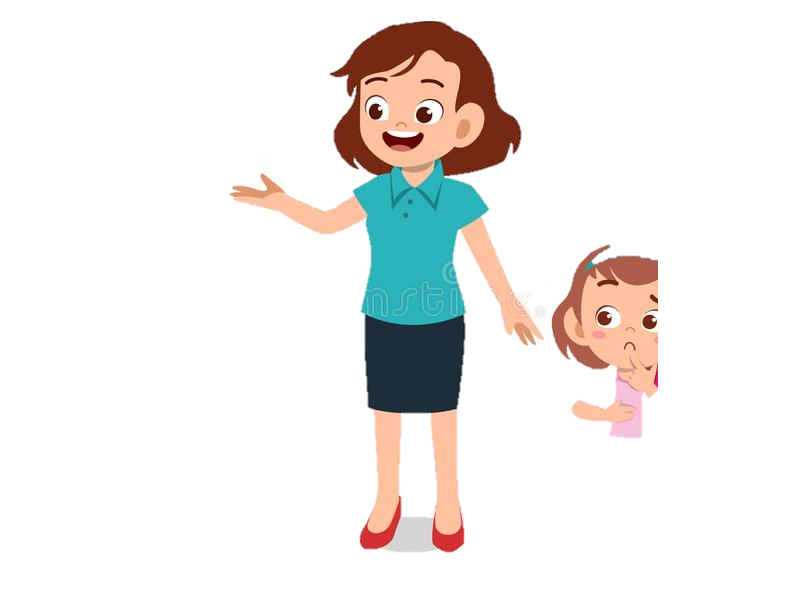 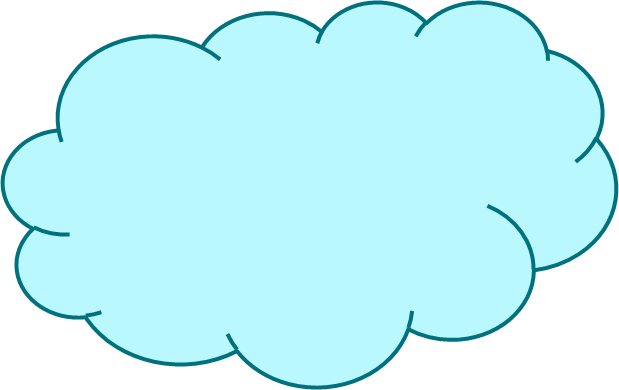 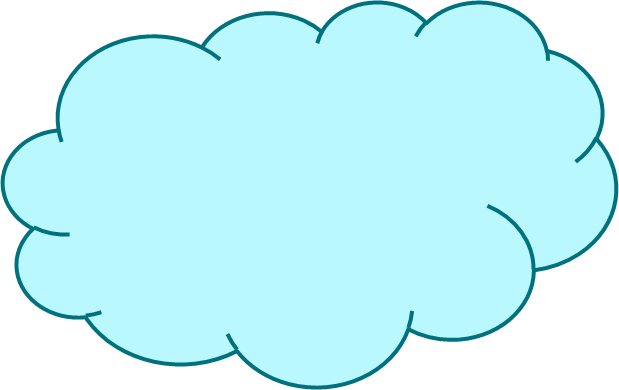